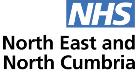 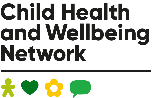 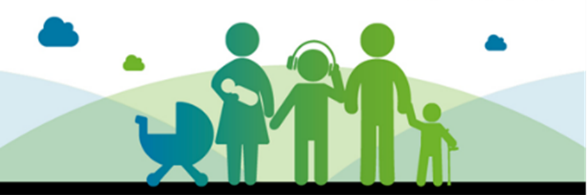 Healthier Together NENC Pre-School  Age GroupAlex BattersbyHealthier Together Clinical Lead
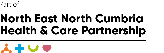 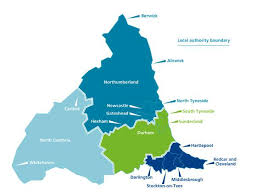 NENC Context
Children are c. 20% of our population (100% future)
Highest levels of child poverty in England
Reduced resource and capacity across healthcare workforce
Highest rates of childhood obesity in England
Highest rates of A&E attendances for 0–4-year-olds in England 22/23 
Highest rates of asthma admission  
Impact of pandemic 
Equality Act - legal duty for programmes and organisations to make explicit consideration to age
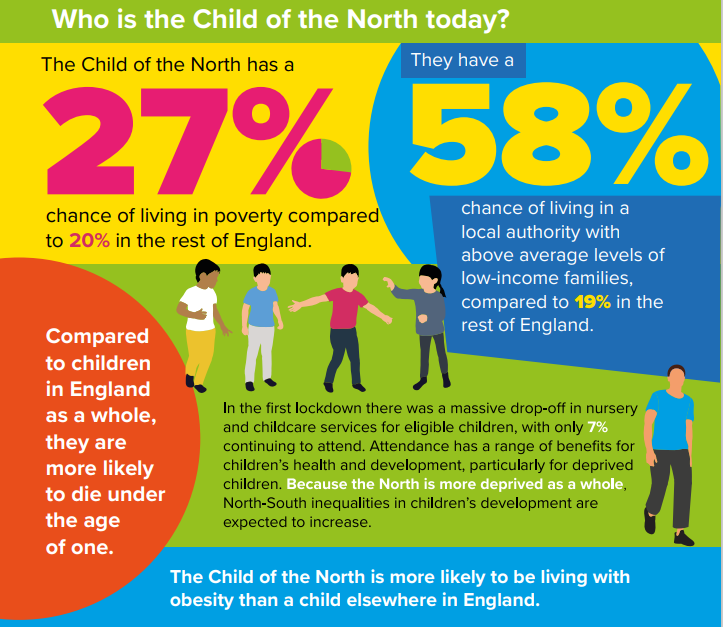 Overcoming Challenges

Collaborative approaches with VCSE and Education to ensure reach into our most under-served communities 
Effectively using data to target high prevalence areas to maximise resources effectively 
System wide engagement to establish strong mutually beneficial relationships
Upskilling front line workforce
Network foundations and principles
Our shared vision

In the North East and North Cumbria we believe all children and young people should be given the opportunity to flourish and reach their potential, and be advantaged by organisations working together 

What did the system want us to do

“Share good practice, drive work forward and connect us into experts and groups”
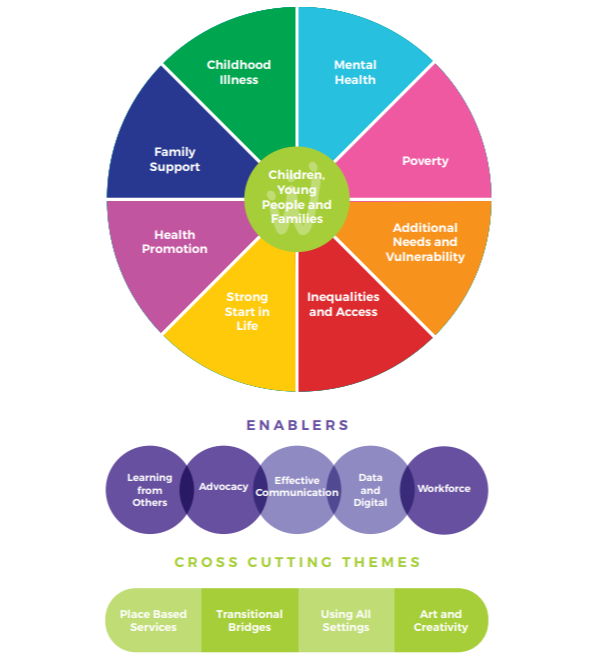 Network delivery and reach
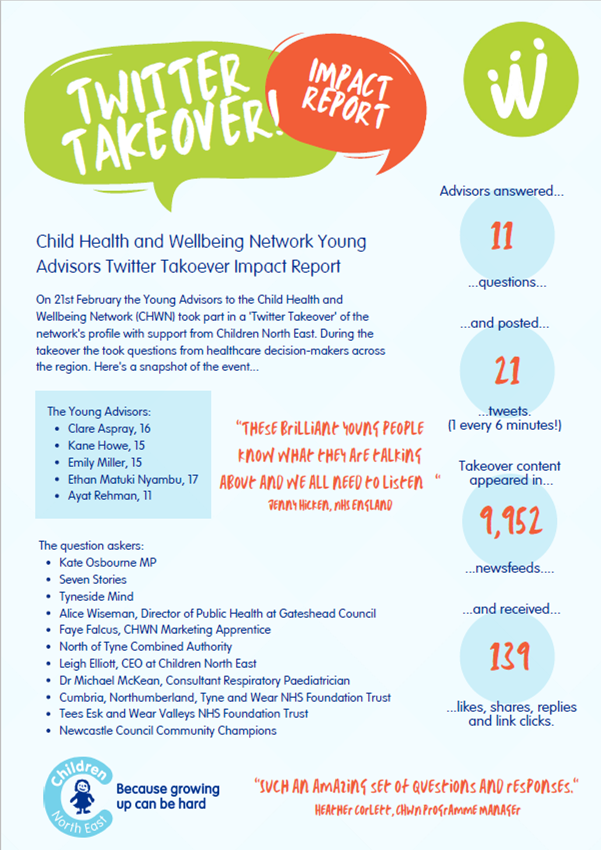 Reach and partnership
Youth Board and Network groups to promote youth voice
3 Apprentices worked within our team
Network of advisors to support breadth of system
Over 30 huddles and Lunch & Learn sessions to share good practice
Attracted new funding into NENC – ARC, ACE,NHSCT
Membership of over 1900, weekly Child Health Tuesday
Twitter followers of over 2000 and Facebook more than 400 followers
Twitter reach of over 100,000 impressions in 2023
New innovations from new partnerships –iterative development to promote sustainability:
4th iteration of Poverty Proofing
3rd iteration of STAR
2nd iteration of YMHFA and Chris Drinkwater Awards
Network delivery and reach
Delivery Areas
CYP Transformation programme, Integration and CEW pilots (NHSE)
Asthma, Epilepsy, Transition and Diabetes focus & Mental Health Champions and
Paediatric Early Warning (PEW)
2 Clinics for Excessive Weight pilots established
integration Centre 3-year pilot – supportive environment to test and learn

Delivered the Tackling Inequalities in Children Programme (NHS Charities Together)
Youth MH First Aid, Poverty Proofing, South Tees ARts (STAR), Digital Apprenticeship

- NENC specific CYP Core20 Toolkit developed and launched (NHSE H&F)
Work with Healthier and Fairer delivering the national framework oversight
Asylum seeking health work focus

Developed a Sustainability Resource on Child Health
Delivered an Interactive film on Mental Health and Young Parents
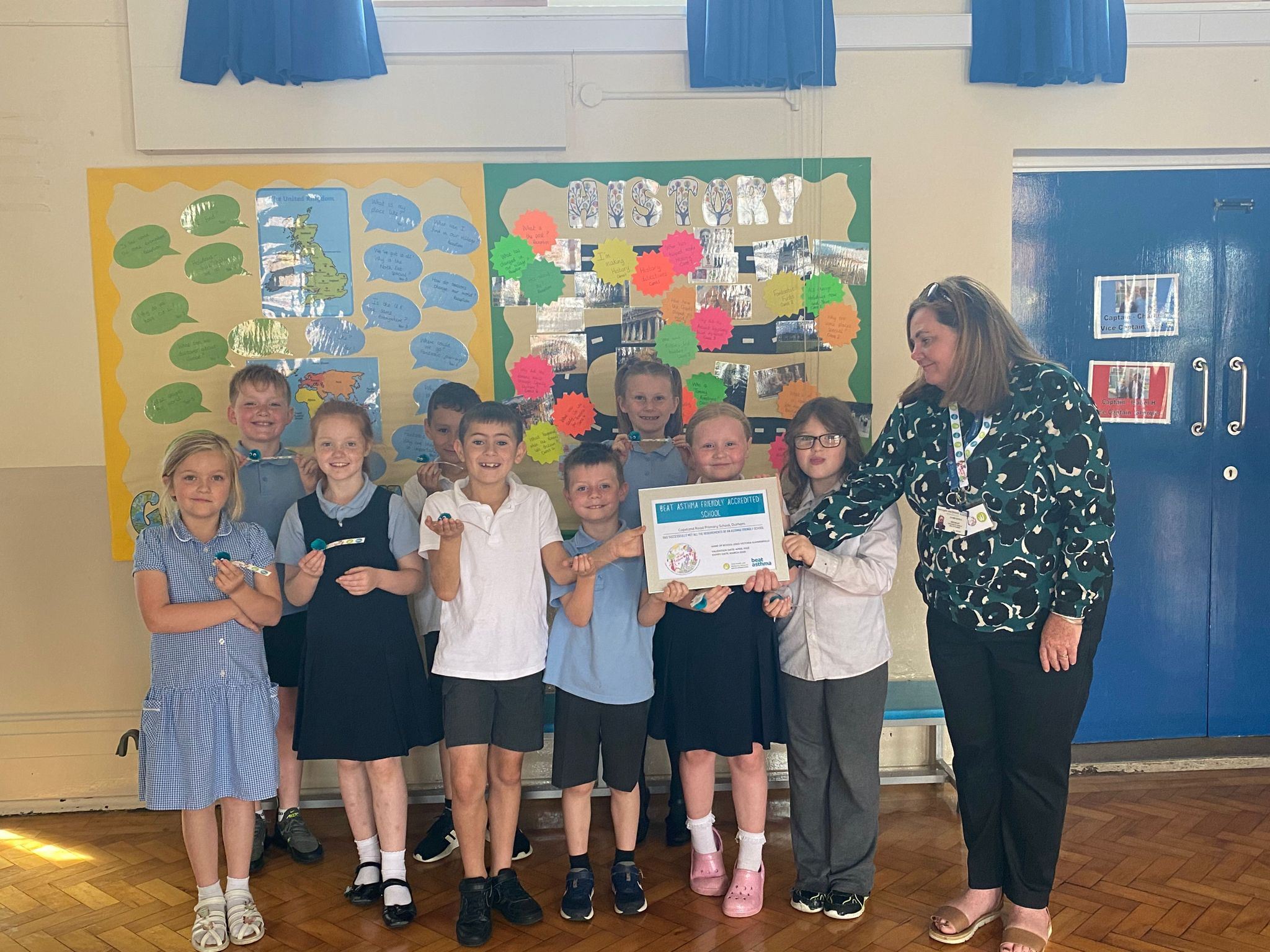 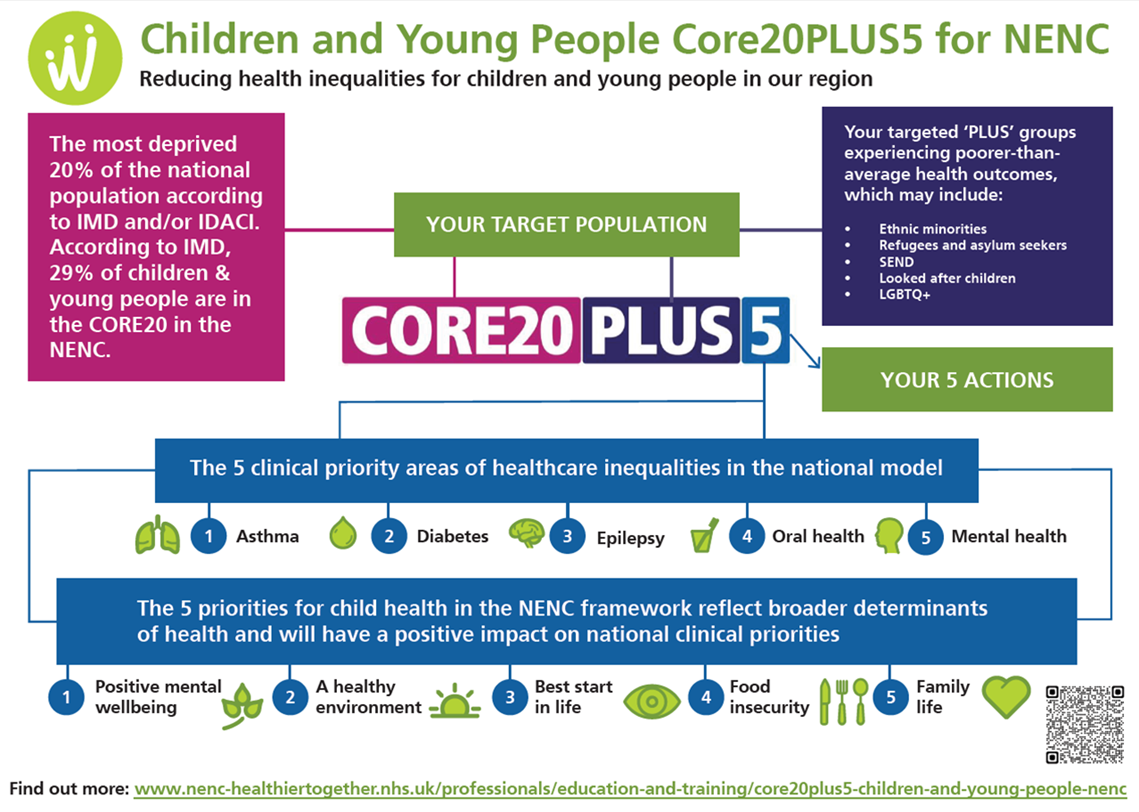 [Speaker Notes: Deliver the CYP Transformation & Integration programme (NHSE)
Asthma, Epilepsy, Transition and Diabetes focus
Mental Health Champions and Paediatric Early Warning (PEW)
2 CEW Clinic pilots established
13 schools accredited as Beat Asthma Friendly
Healthier Together - over 7,000 children registered
VCSE partnership model to embed initiatives into our most underserved communities – over 43 organisations involved (and 58 Education settings)
Asthma - Primary Care to Secondary Care and Secondary Care to Tertiary Care pathway downloaded 2918 times & L1 and L2 Elearning for Health Asthma Training accessed by 1261 people 
NENC specific CYP Core20 Toolkit developed and launched (NHSE H&F)
Work with Healthier and Fairer delivering the national framework oversight
Asylum seeking health work focus
Delivered the Tackling Inequalities in Children Programme (NHS Charities Together)
Over 500 trained in Youth MH First Aid
Over 1000 children been part of STAR initiative
Supported Poverty Proofing in 8 settings including dental and oral health
Delivered a Sustainability Resource on Child Health
Delivered an Interactive film on MH and Young Parents]
Outline
Common conditions/presentations in pre-school children

Red flags for common presentations

When to refer on

How the Healthier Together website and mobile app can support professionals and parents with this
Conditions
Healthier Together Website and Mobile App
Valued by both professionals and families alike as a platform to share information consistently across the whole healthcare system
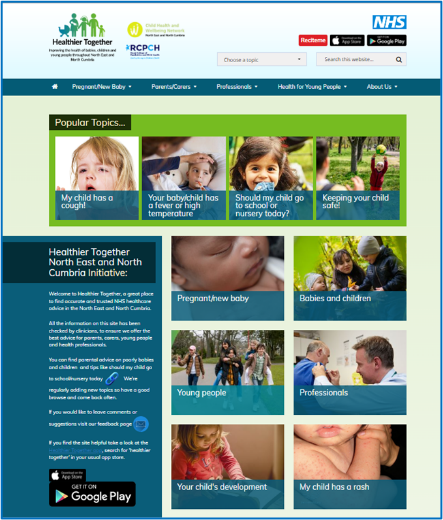 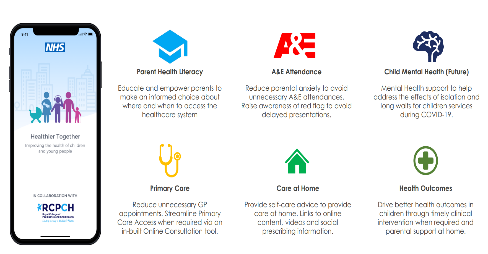 Traffic light system
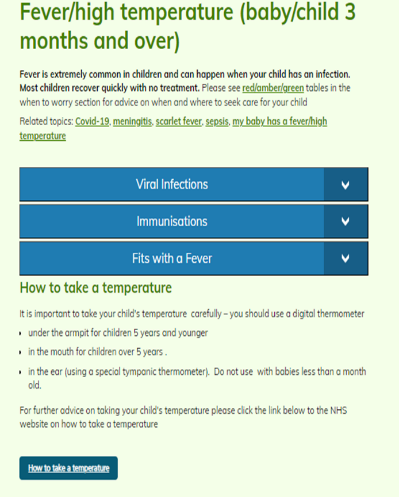 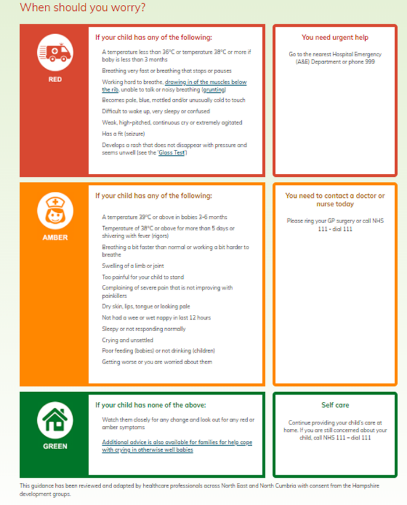 [Speaker Notes: Reassure/empower parents
Reduce unnecessary PED attendance and encourage prompt attendance of sick children]
Professional Resources
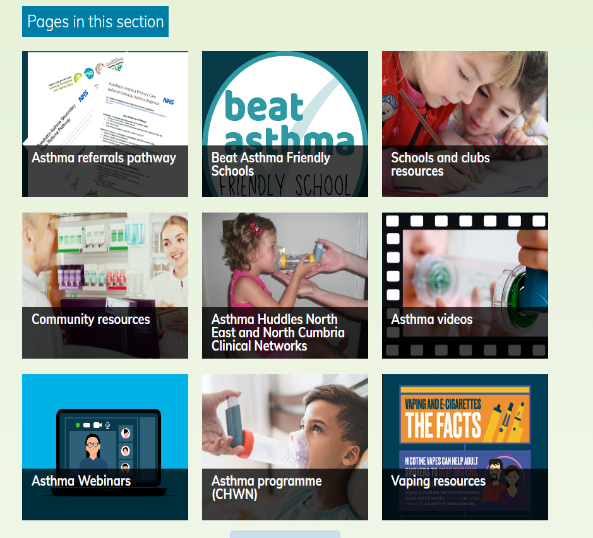 Professional resources 
Community resources 
Webinars
Referral Pathways
Viral Induced Wheeze
Acute Management
And then what?
Consider triggers
If there is Suspected Asthma: 
Consider a trial of continuous ICS or Montelukast can be considered when there is poor cooperation with inhalers or poor compliance. 
Trial of treatment: the duration of the trial will depend on the symptoms for which it was started. 
Stop treatment. 
Review and restart treatment only if symptoms recur and there was an initial benefit seen in step 1. 
All children with suspected asthma should be seen annually to reinforce education
No response to treatment should be referred
Recurrent Episodes
Chronic Cough
[Speaker Notes: infectionsThe commonest cause of chronic cough lasting over 8 weeks (in a child who is thriving/well/no systemic signs or symptoms) remains, so ask “has your child coughed every single day, or has their cough got better and worse again]
Red Flags
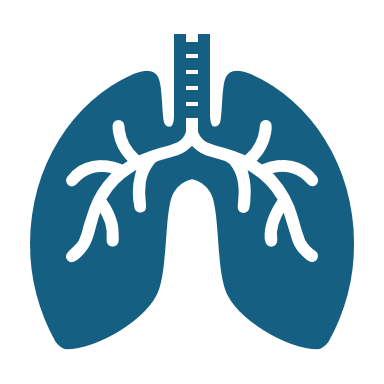 persistent daily cough (>8 weeks duration) especially if worsening or wet 
systemic features (such as weight loss; night sweats; persistent fever; clubbing);  
poor weight gain 
haemoptysis 
neonatal onset
cough with feeding
Early onset asthma (assess for triggers, atopic history, wheeze, shortness of breath) 
Aspirated foreign body (suggestive history; persistent focal signs)
Post-nasal drip (history of atopy; nasal congestion) 
Gastro-oesophageal reflux (suggestive history)
(rarely) serious pathology such as cystic fibrosis, tuberculosis or immune deficiency
Other pathologies
Diarrhoea and Vomiting
Red Flags
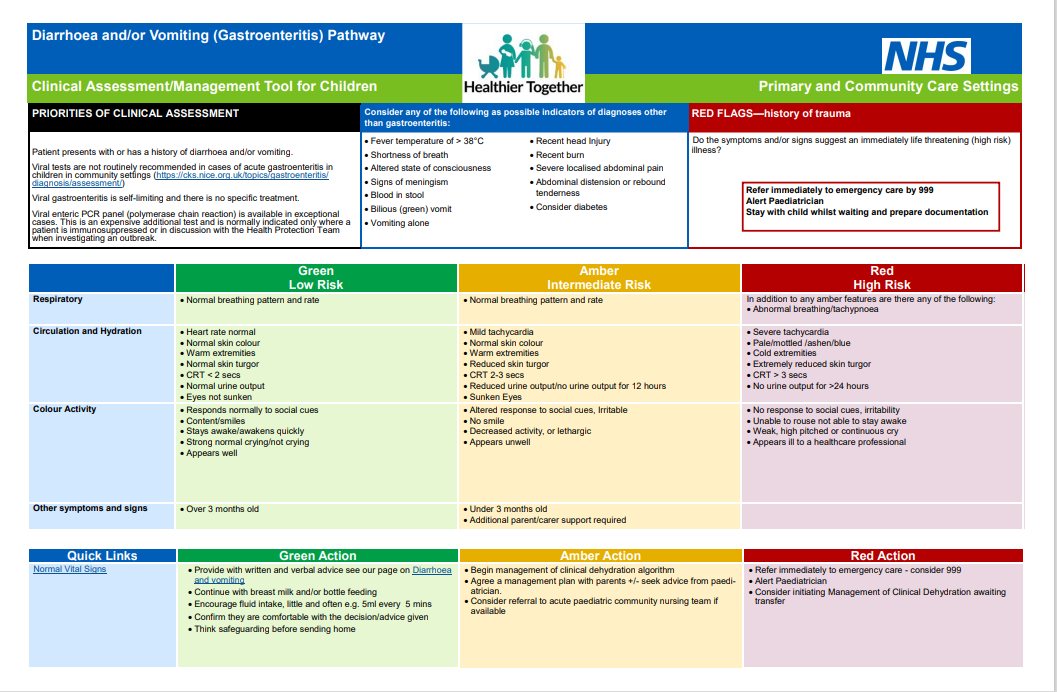 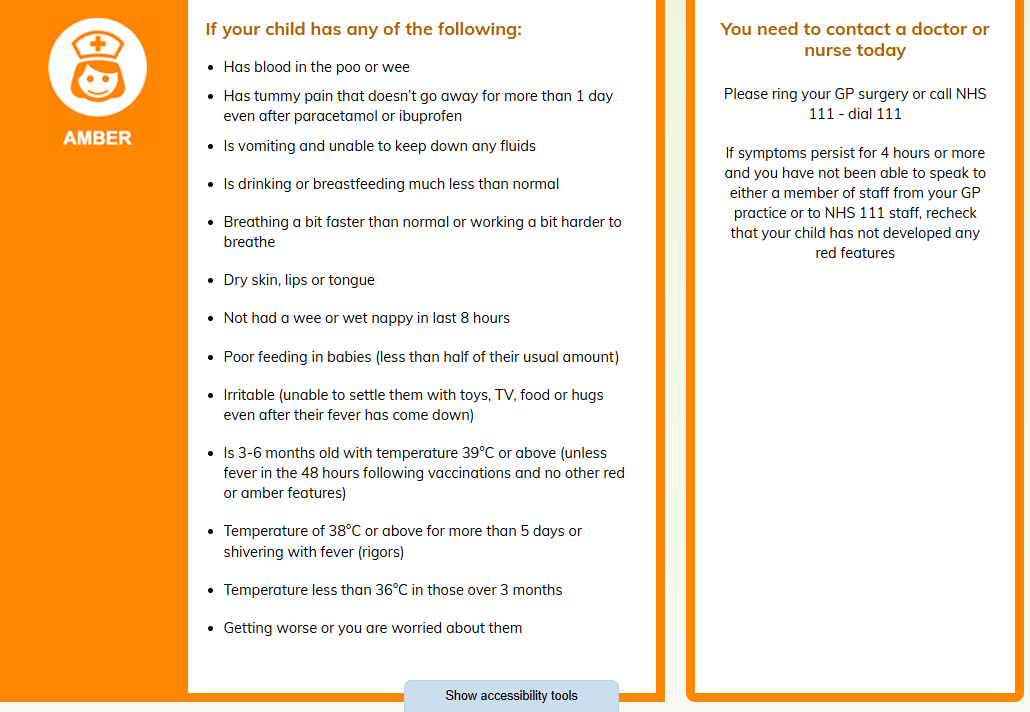 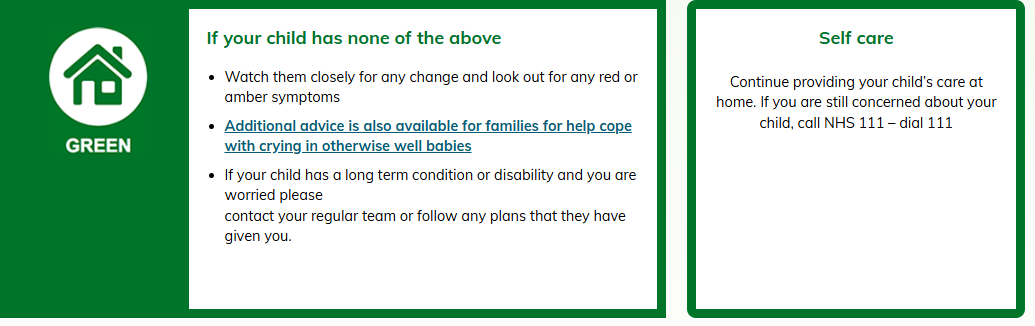 Lymphadenopathy
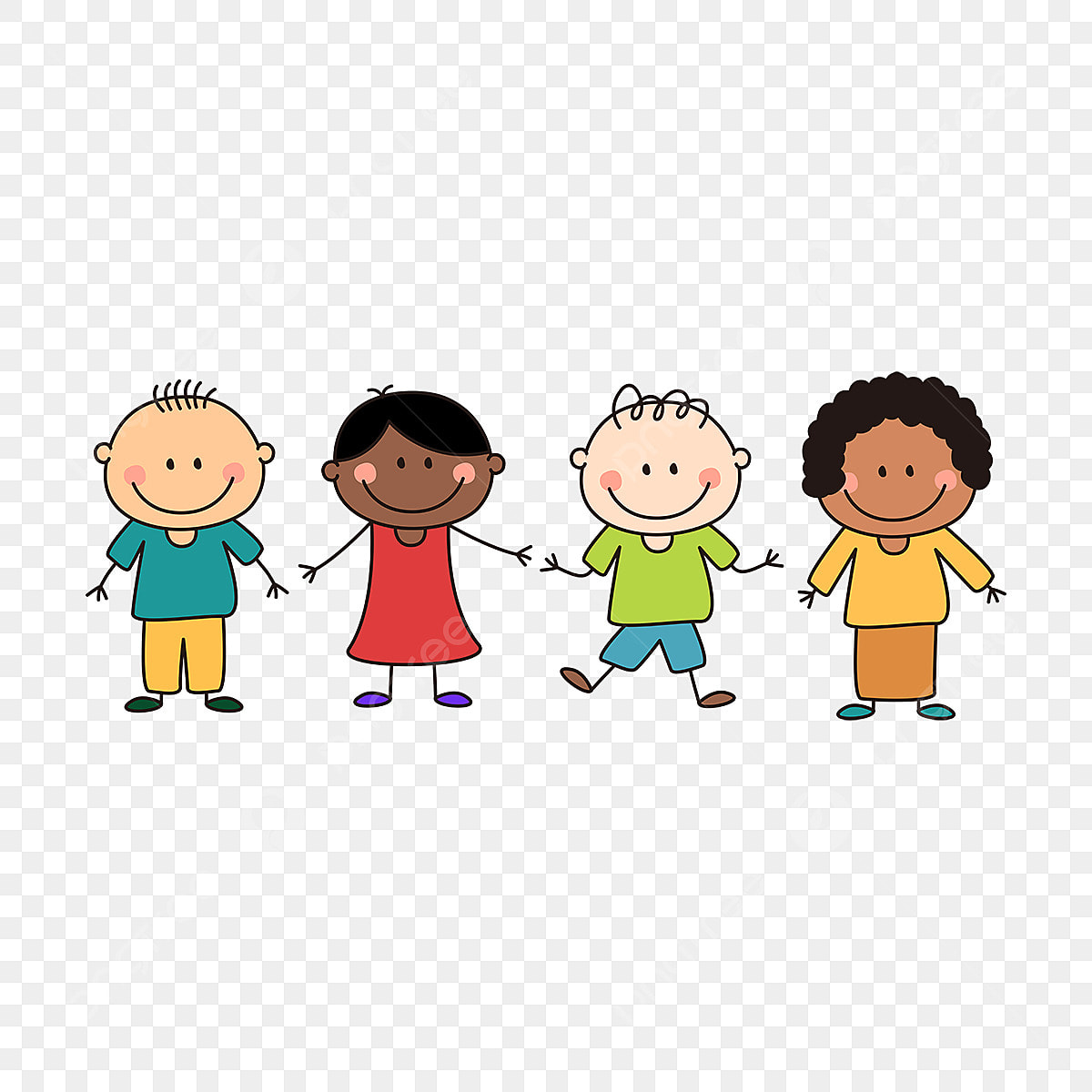 Lymphadenopathy
Red Flags
Larger than 2 cm and growing
Associated Symptoms
Weight Loss
Unusual Pain/Itch
Prolonged fever
Examination findings
HSM
Supraclavicular or Popliteal
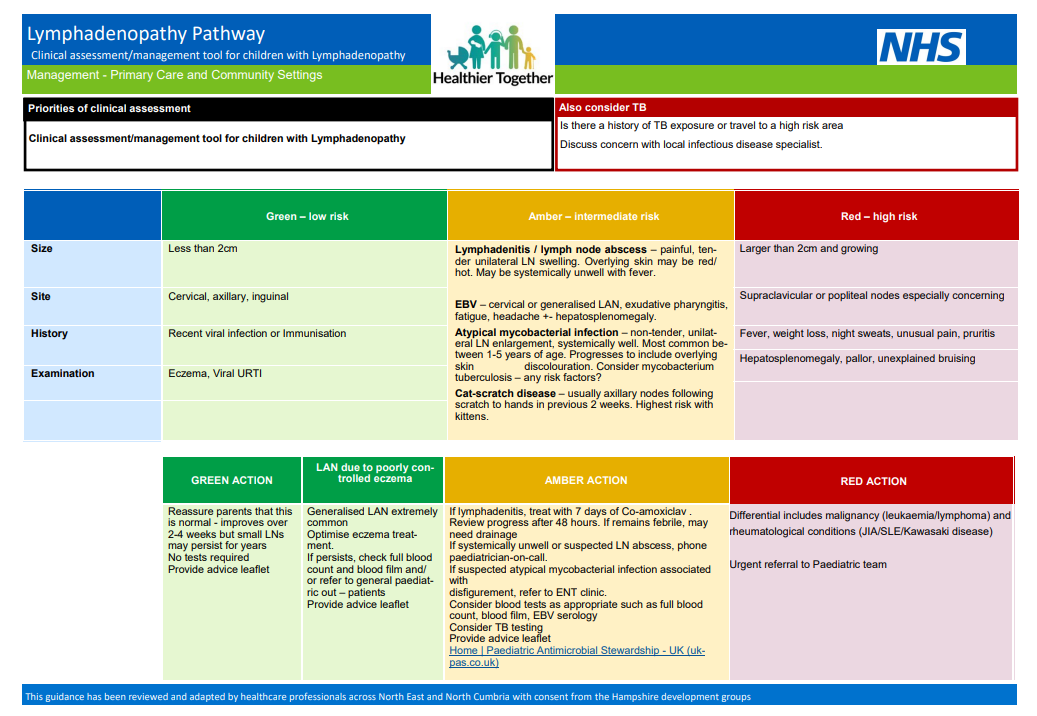 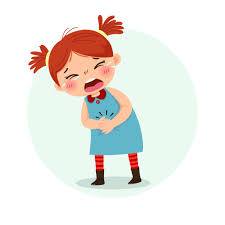 Tummy Ache
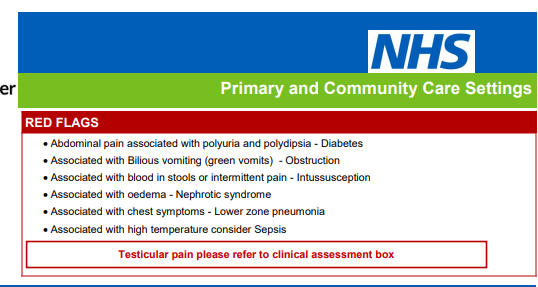 Acute Red Flags
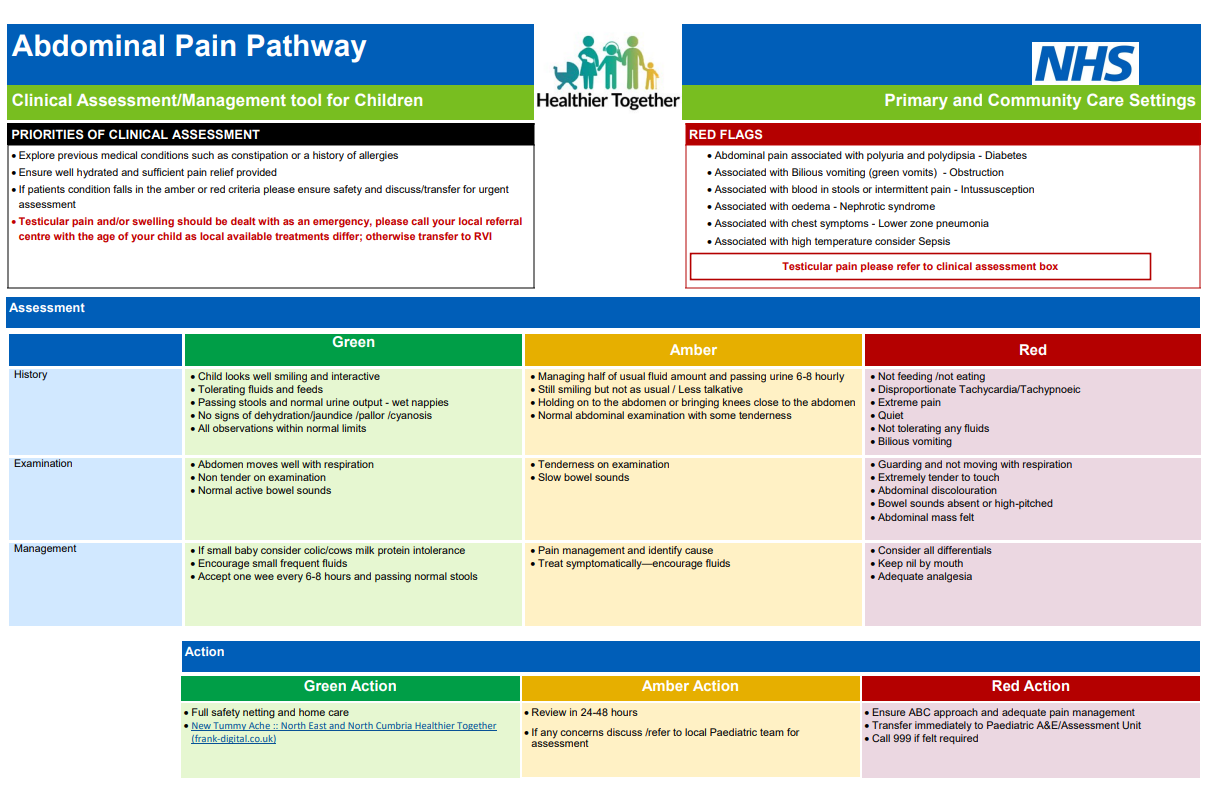 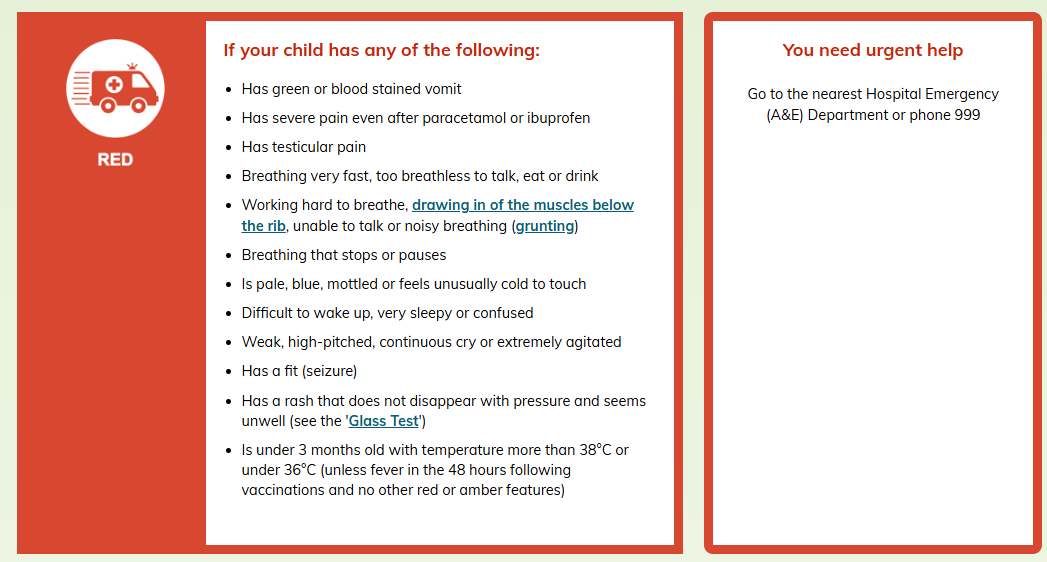 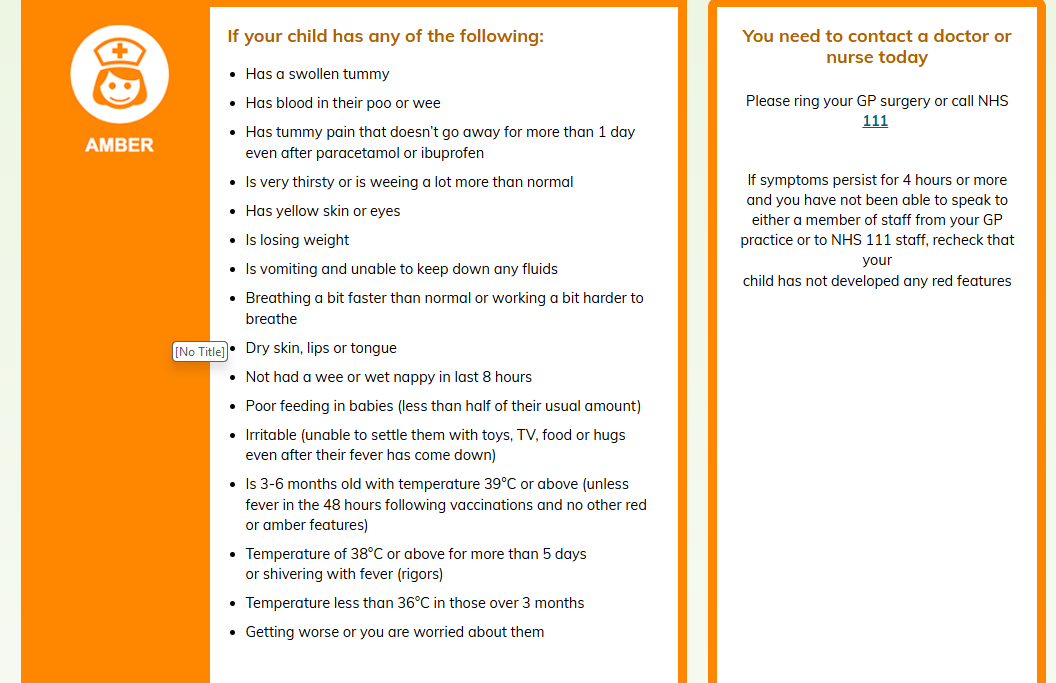 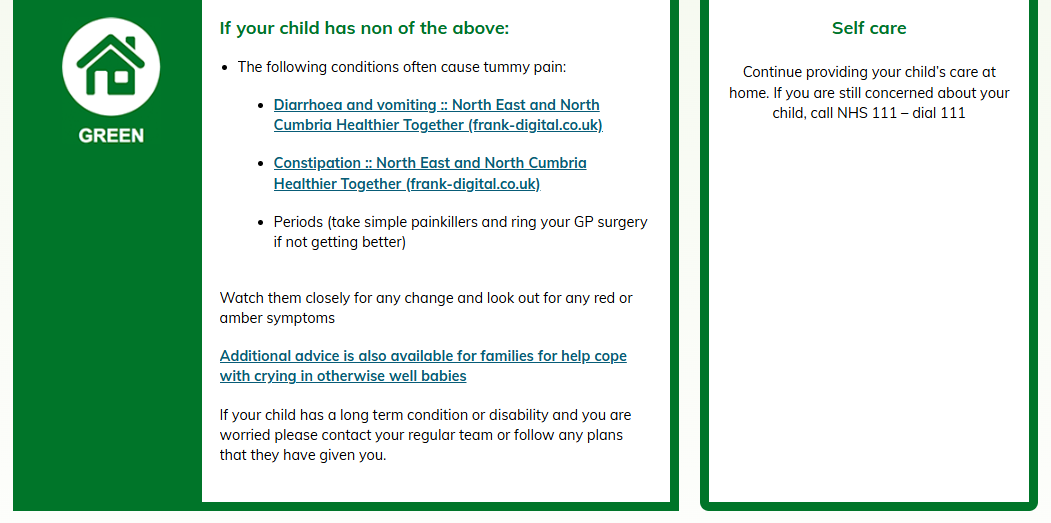 Chronic Tummy Pain
Features
Red Flags
Tests NOT to do
Management
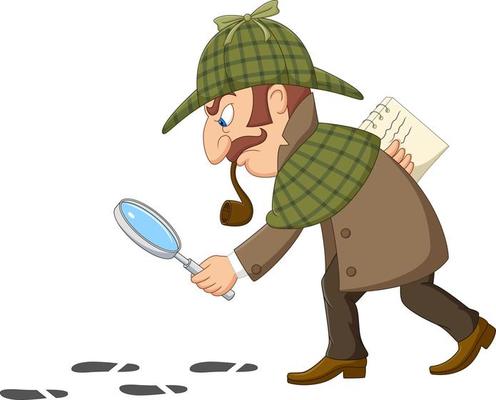 Constipation
If you look you will find it
Common presentations
Soiling
Recurrent UTI
Non Specific Abdominal Pain
Loose stool or diarrhoea
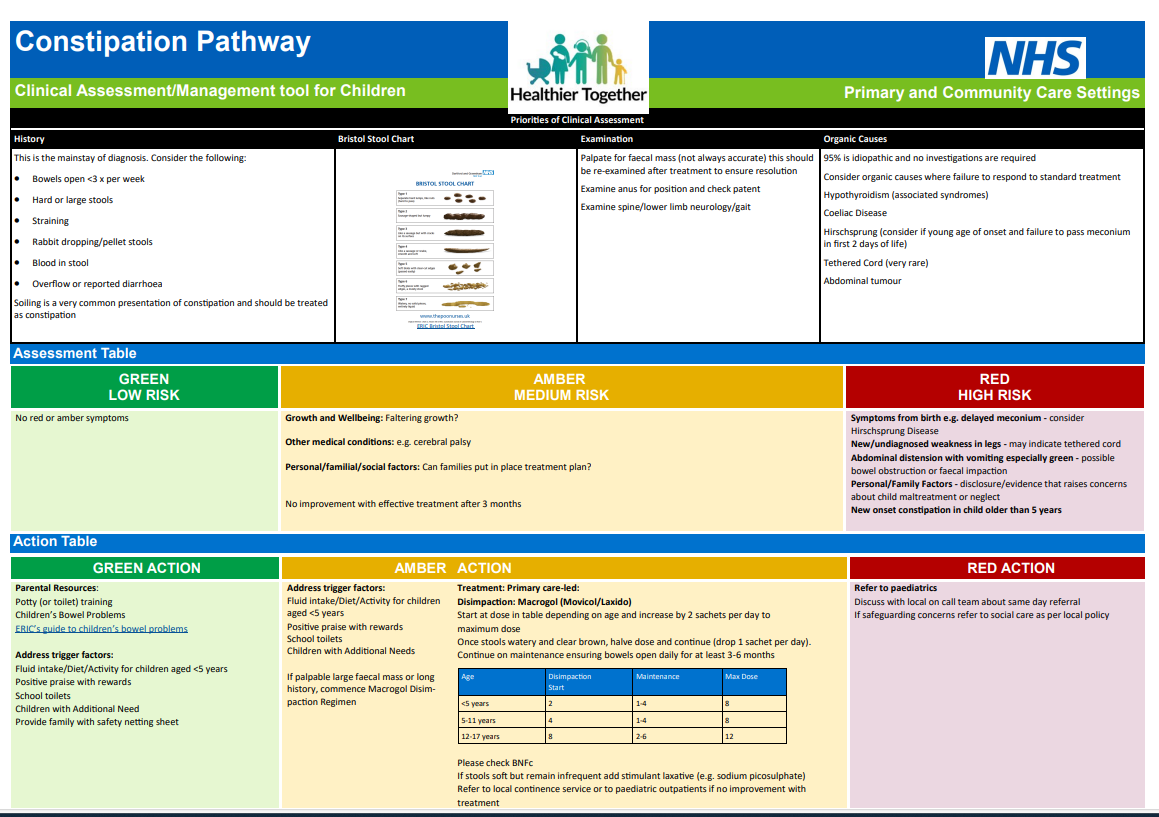 Common Pitfalls
constipation from birth/neonatal period; 
failure/delay in passing meconium > 48hrs;
weakness in legs/locomotor delay;
abdominal distension + /-vomiting;
abnormal appearance of anus (do not do a PR);
abnormal examination of spine;
abnormal neuromuscular signs or reflexes; or
persistent constipation not responding to maximal doses of laxatives
Red Flags
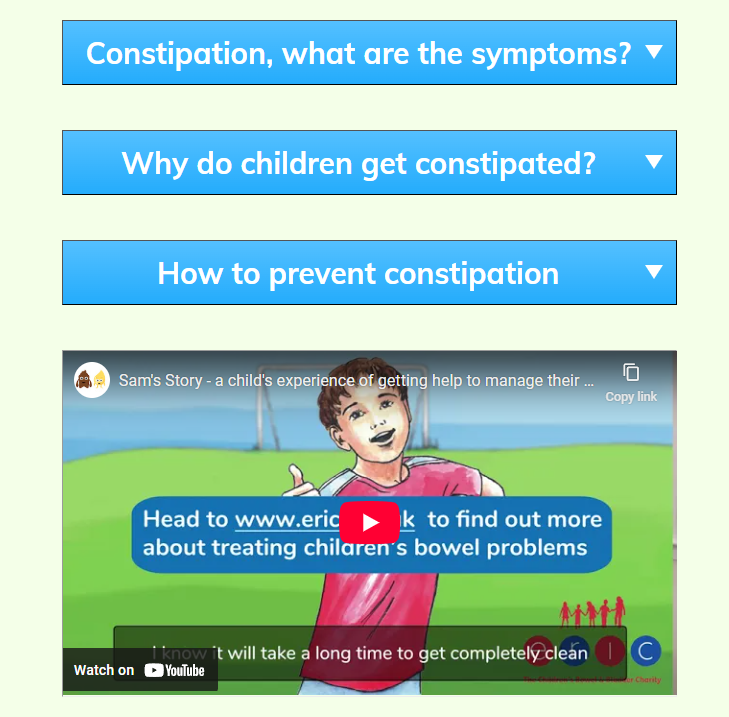 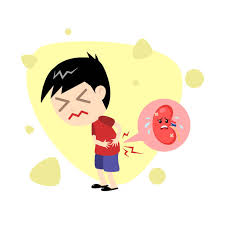 Urinary Tract Infection
Diagnosis
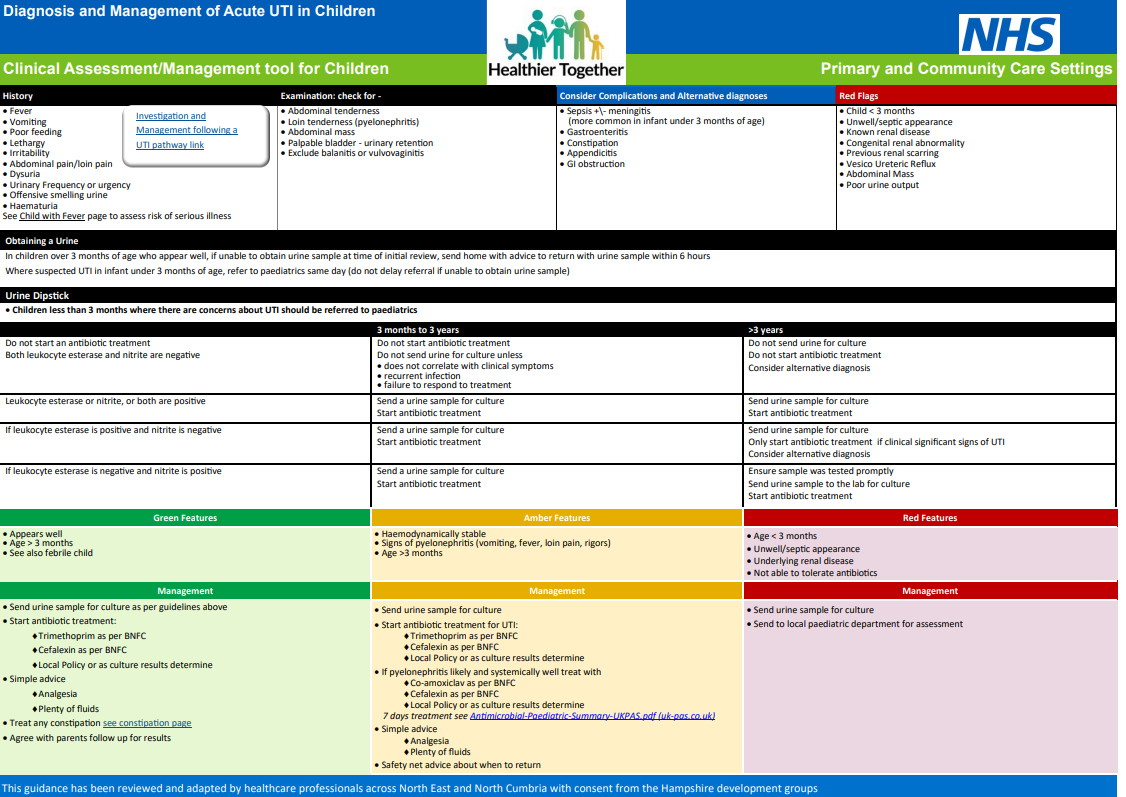 Management - Acute
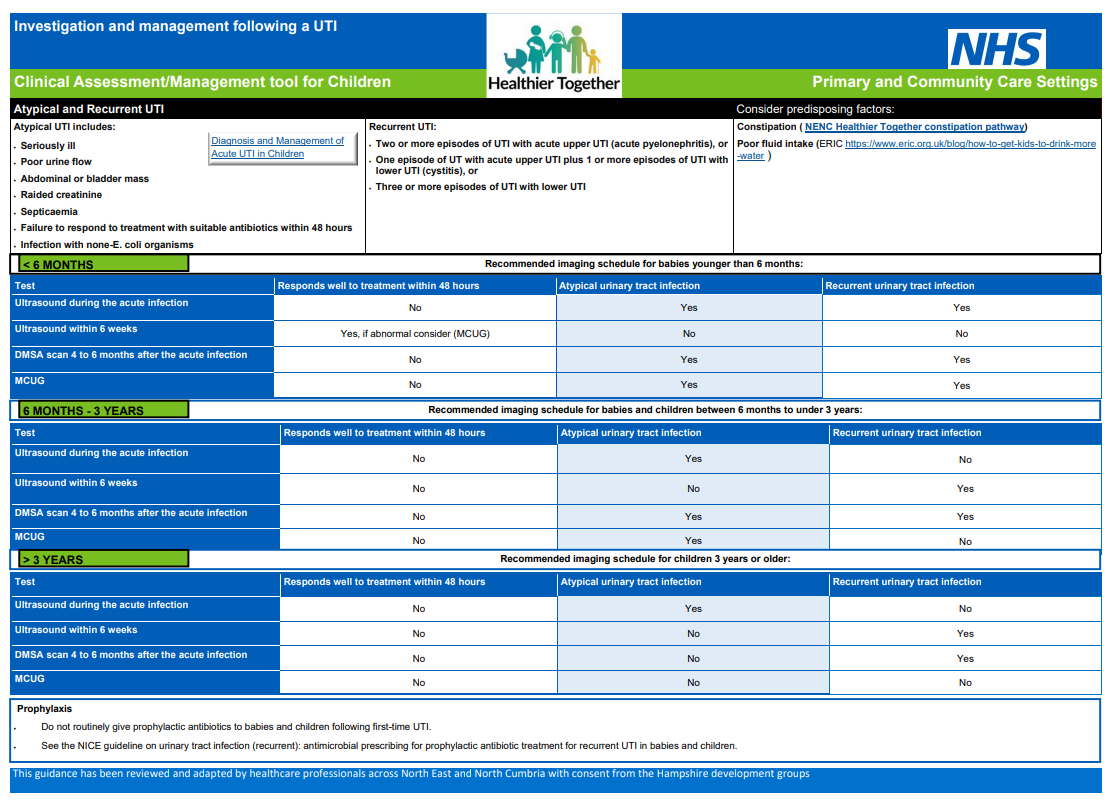 Following a UTI
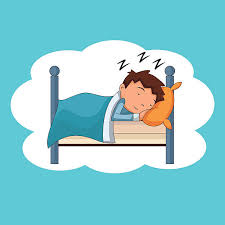 Sleep
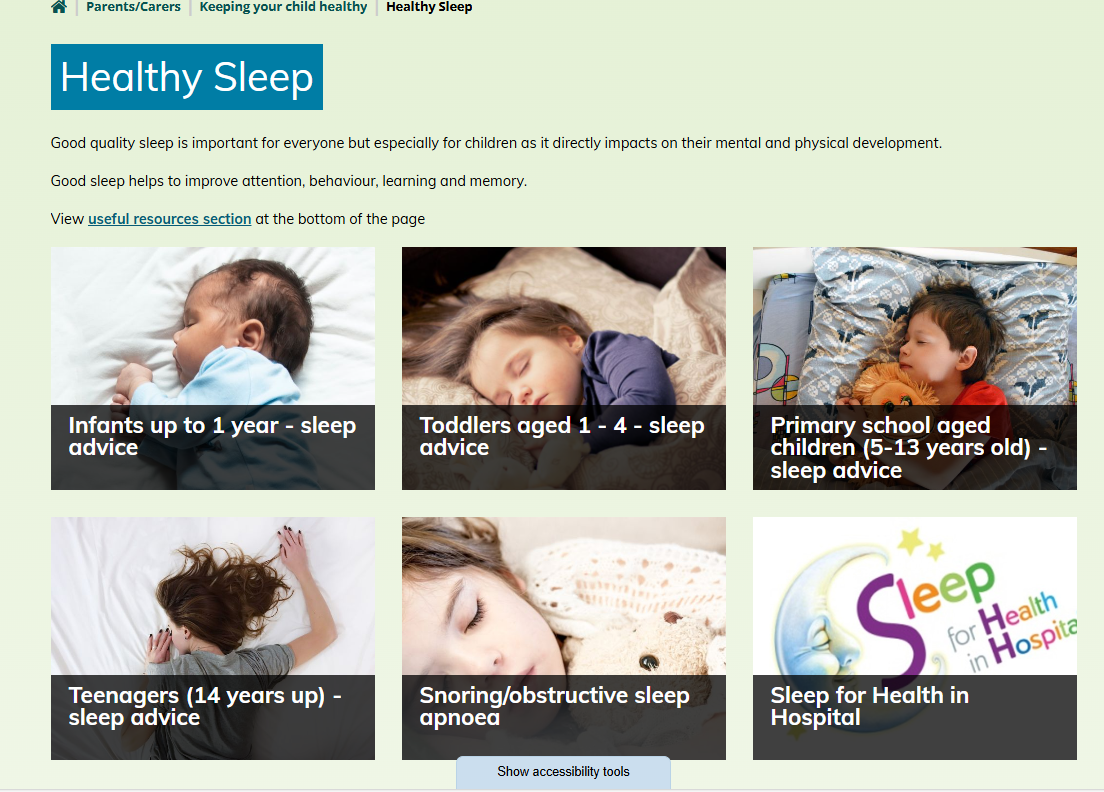 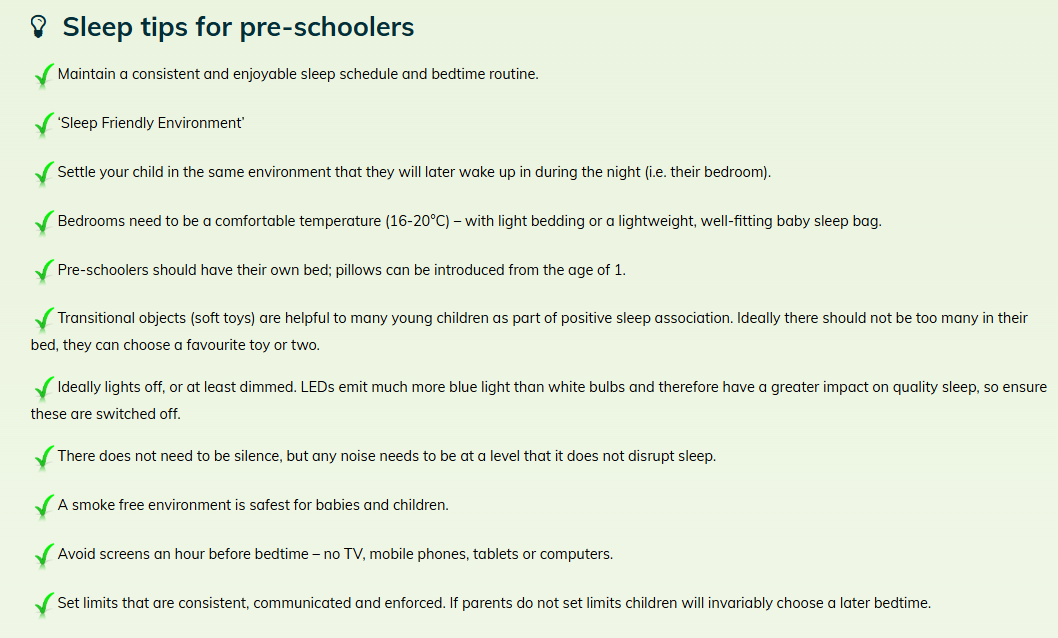 Any Questions?